Fig. 1.  Distribution of plasma concentrations of nicotine ( A ) and cotinine ( B ) in the overall study population ...
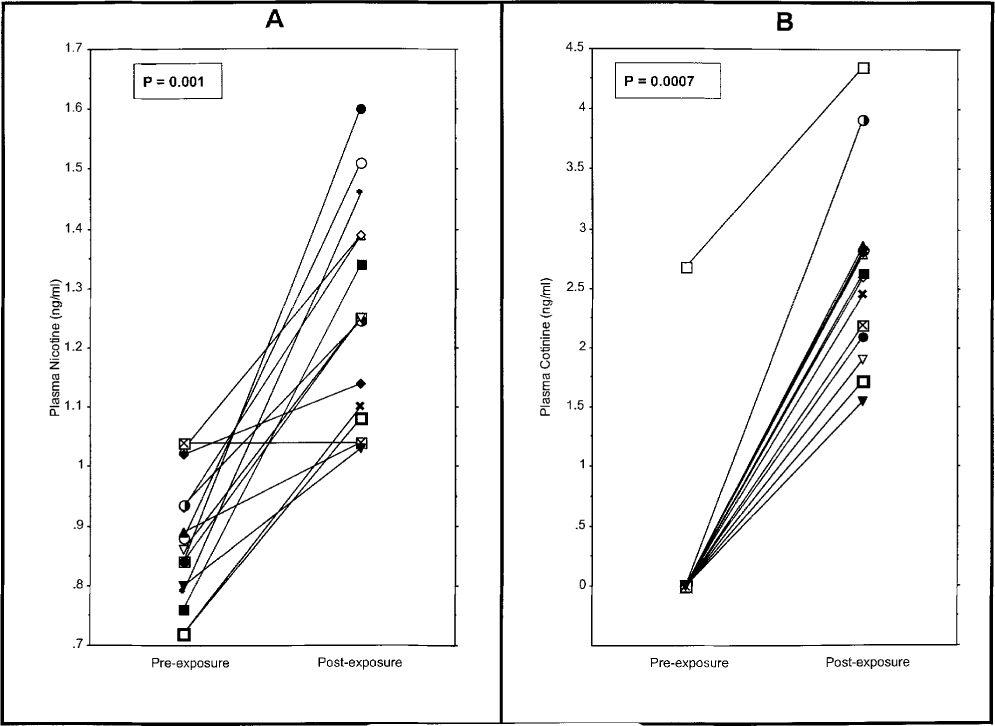 Carcinogenesis, Volume 23, Issue 7, July 2002, Pages 1171–1176, https://doi.org/10.1093/carcin/23.7.1171
The content of this slide may be subject to copyright: please see the slide notes for details.
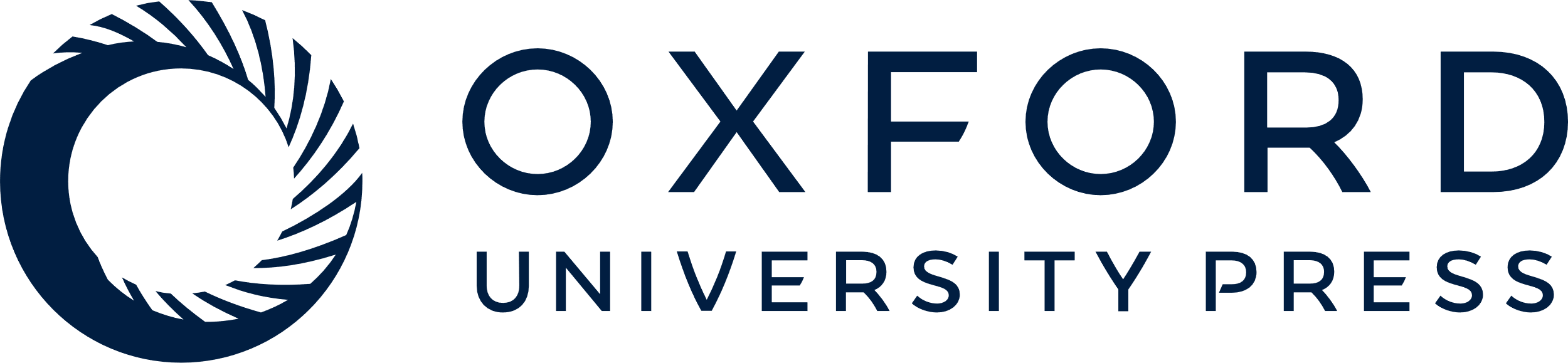 [Speaker Notes: Fig. 1.   Distribution of plasma concentrations of nicotine ( A ) and cotinine ( B ) in the overall study population at pre- and post-exposure times. 


Unless provided in the caption above, the following copyright applies to the content of this slide: © Oxford University Press]
Fig. 2.   Representative chromatograms of the 32 P-post-labeled DNA adducts in induced sputum of a ...
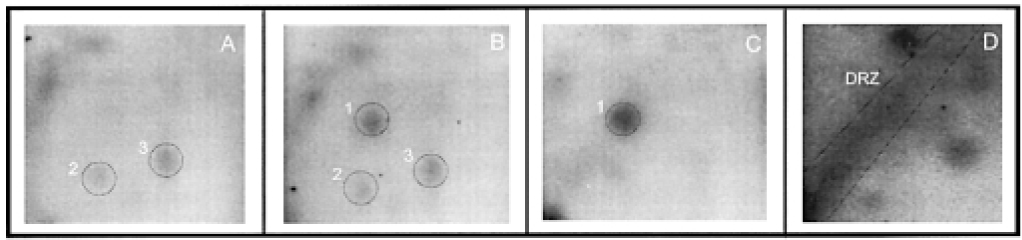 Carcinogenesis, Volume 23, Issue 7, July 2002, Pages 1171–1176, https://doi.org/10.1093/carcin/23.7.1171
The content of this slide may be subject to copyright: please see the slide notes for details.
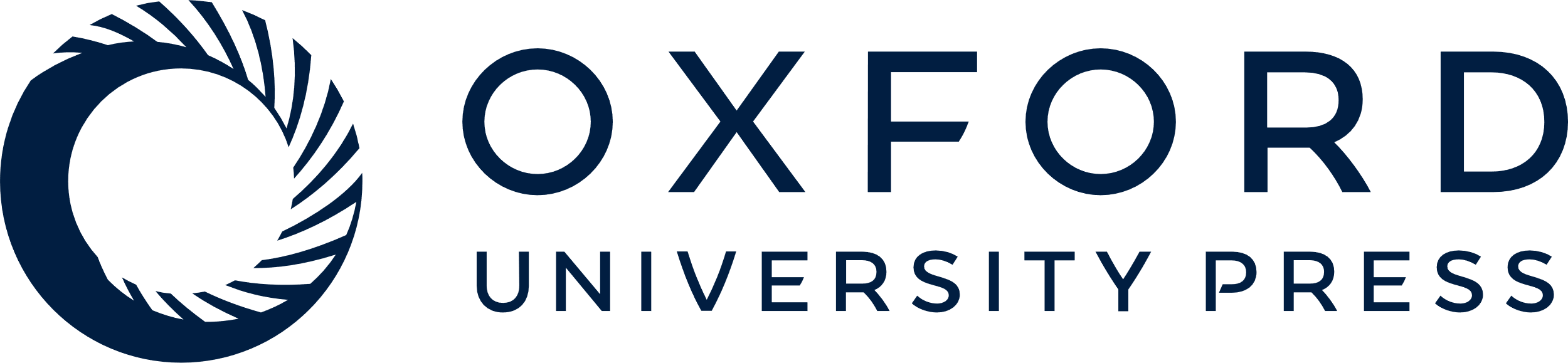 [Speaker Notes: Fig. 2.   Representative chromatograms of the 32 P-post-labeled DNA adducts in induced sputum of a non-smoker at pre- and post-exposure times ( A and B , respectively), the BPDE–DNA adduct standard (1 adduct/10 8 nucleotides) ( C ) and a known smoker ( D ). Spots 1, 2 and 3 are encircled and the DRZ is bordered with two lines. The radioactivity in the upper left-hand corner was also observed at the same location in non-modified calf thymus DNA and therefore, considered as background. 


Unless provided in the caption above, the following copyright applies to the content of this slide: © Oxford University Press]